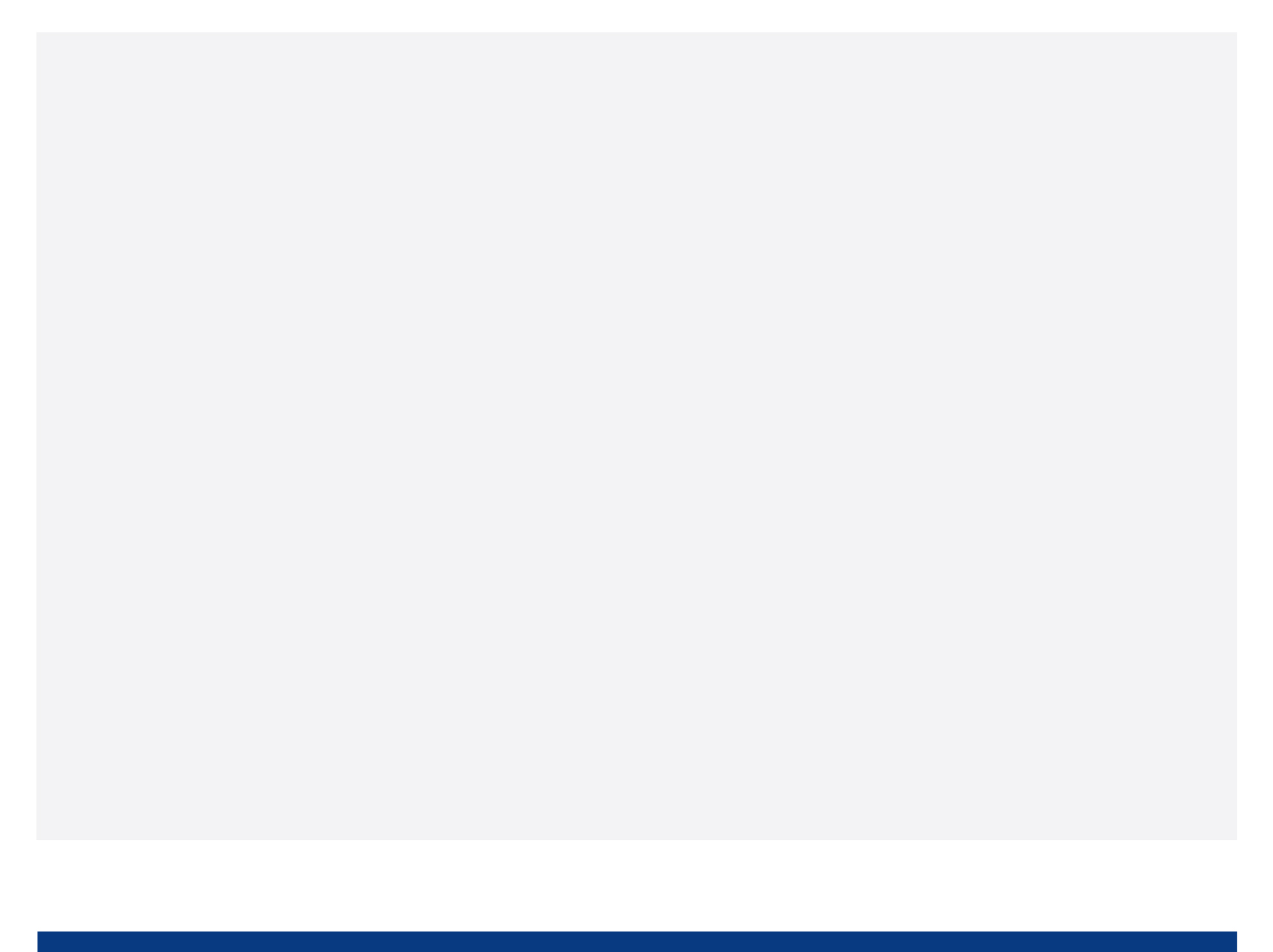 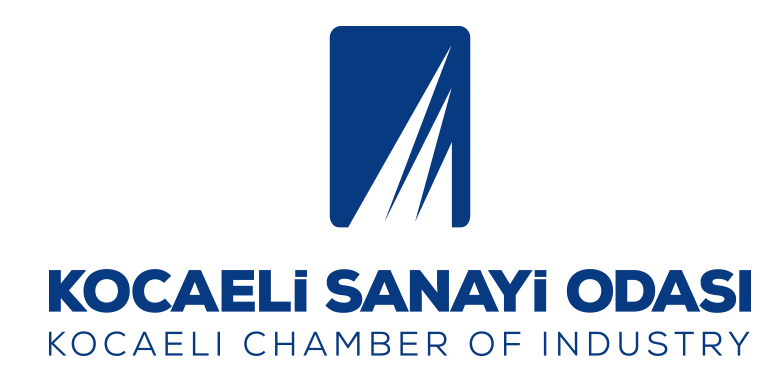 Enerji Komisyonu
Abant Müşterek Meslek Komitesi Toplantısı
22 Kasım 2014
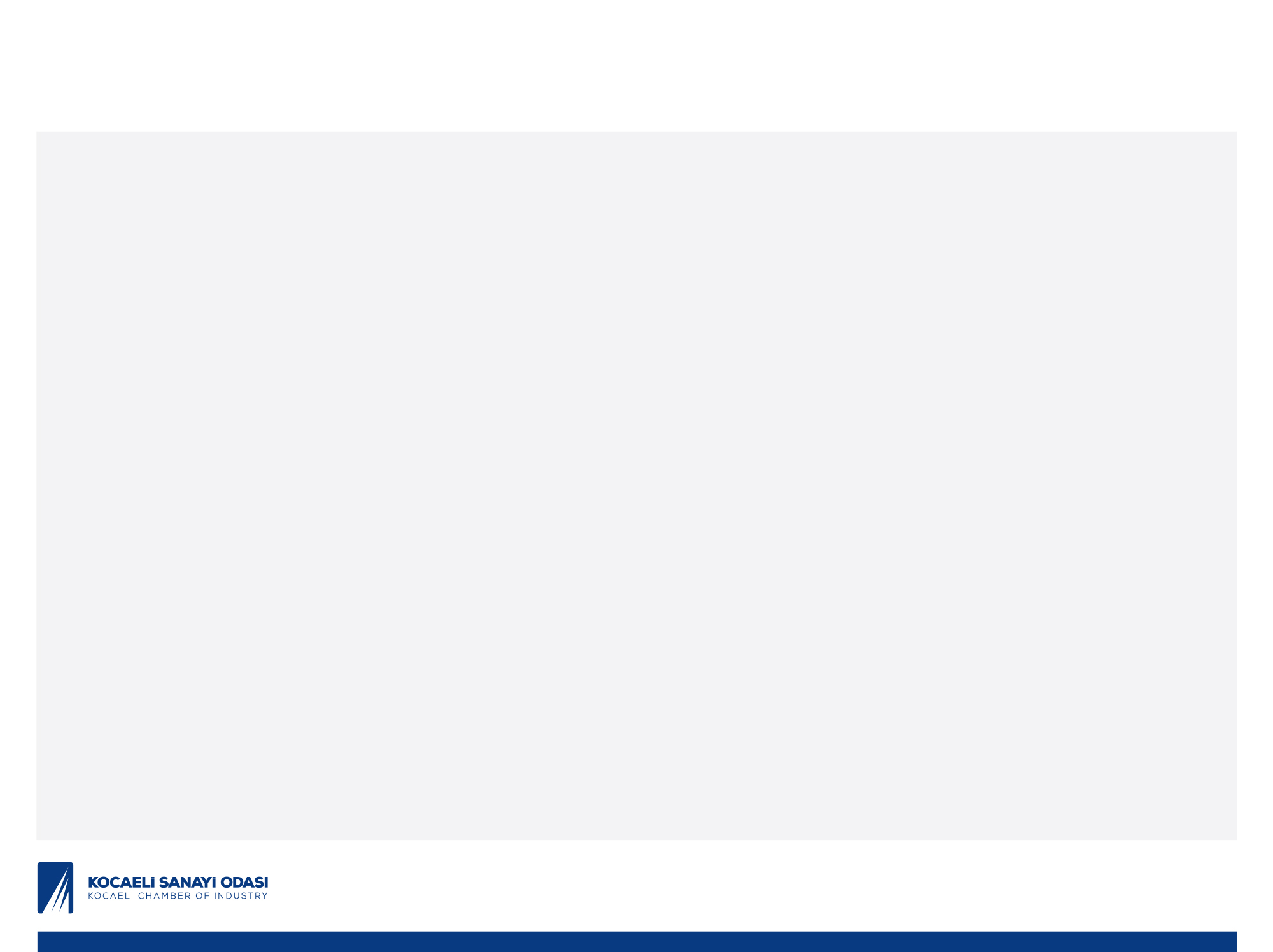 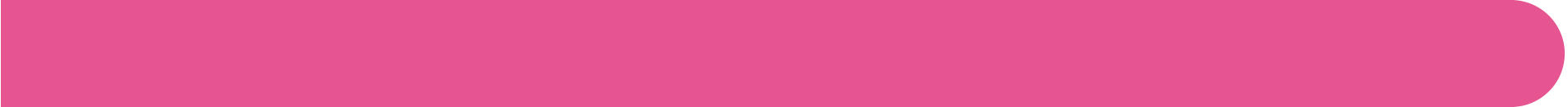 Komisyon Üyeleri
BAŞKAN
Cahit AŞKIN – Ova Elektrik
ÜYELER
Adnan Naci FAYDASIÇOK – Has Çelik (Başkan Yard.)
Tekin URHAN – Kriyojenik
Birol BOZKURT – Evren Zincir (Raportör)
Bahattin ERTUĞ – Uzer Makina
Hayrettin ÇAYCI – Sarkuysan
Oktay DUYMAZ – Körfez Yem
Hakkı YILDIZ – Yıldız Entegre
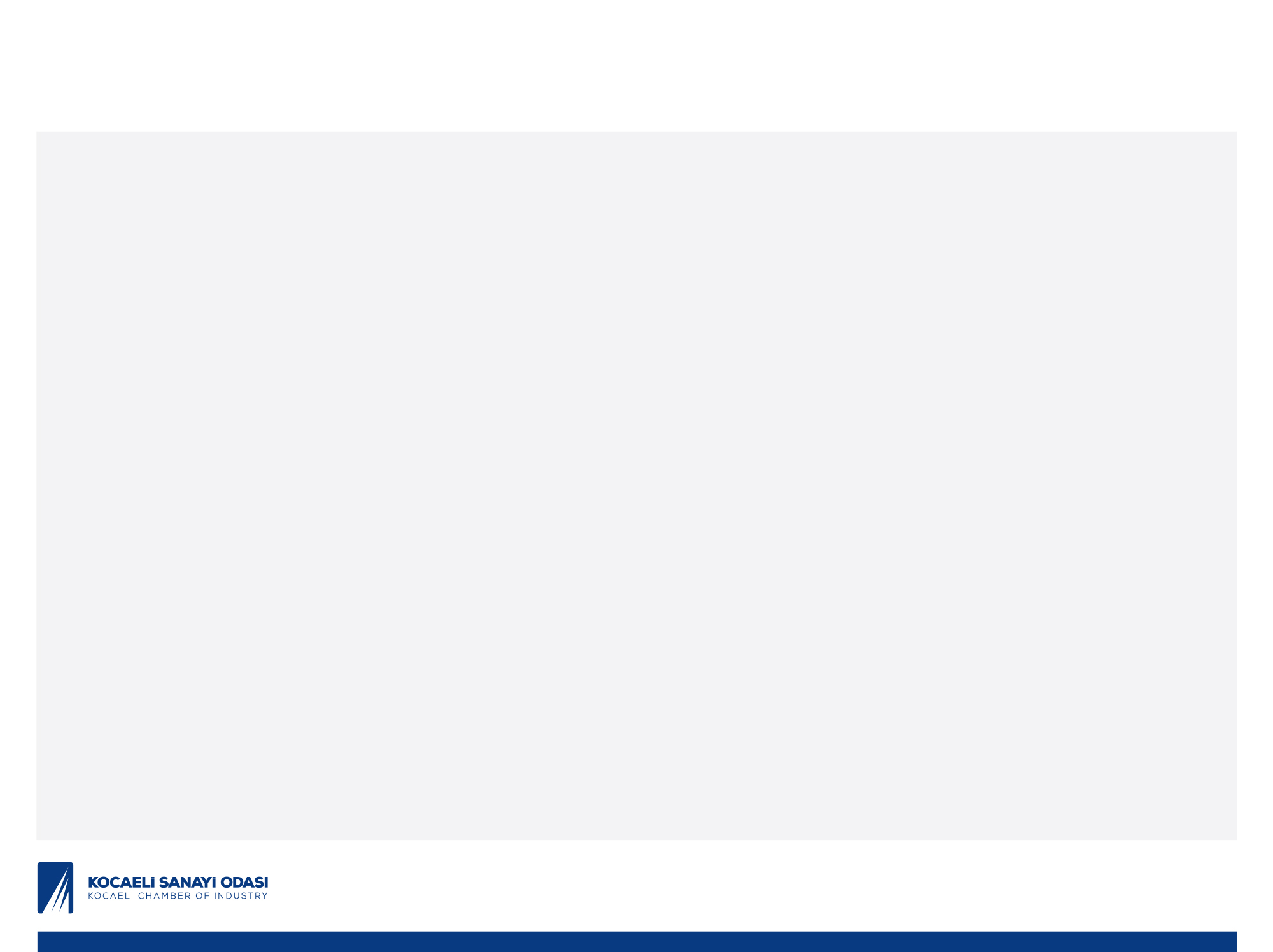 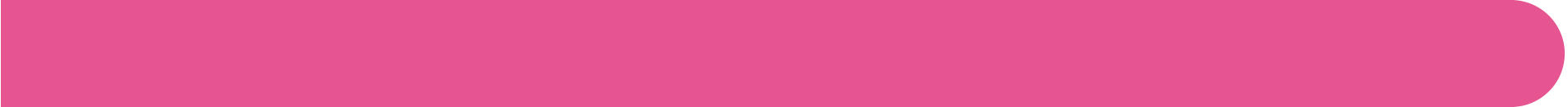 Toplantılar
Toplantı	15 Kasım 2013

*Komisyonun Misyon ve Vizyonuna karar verildi.

*Türkiye’nin enerji konusundaki mevcut durumu değerlendirildi.
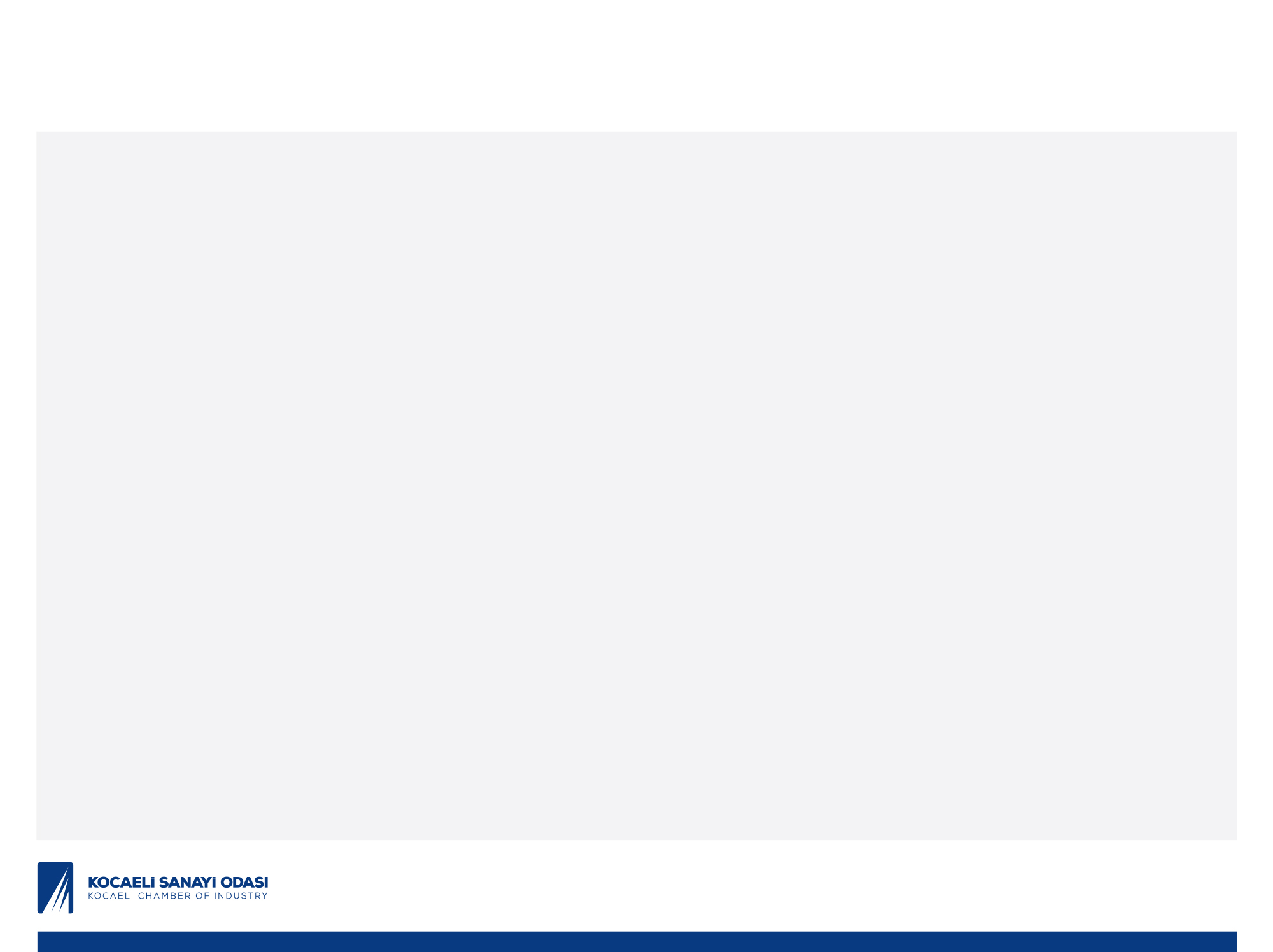 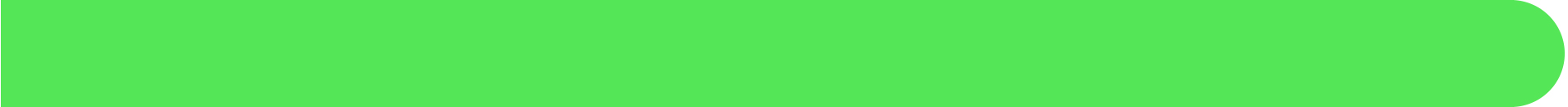 Sorunlu Alan - 1: ENERJİ VERİMLİLİĞİ
Enerjinin verimli kullanılıp kullanılmadığını gösteren en önemli kriter, gayri safi milli hasıla başına tüketilen enerji miktarı olarak tarif edilen enerji yoğunluğudur. 

Enerji verimliliğinde Türkiye dünya ortalamasının altında, enerji yoğunluğunda ise üst sıralardadır. Ülkemizde 1 USD katma değer üretebilmek için:

  	  - OECD ülkelerinin 2 katı (0.19 vs 0.38 TEP/USD)
    	  - Japonya’nın 4 katı enerji harcamaktadır

Bu da firmaların kârlılığını ve rekabet edebilirliğini olumsuz yönde etkilemekte,  ülkenin enerjide dışa bağımlılığını pekiştirmektedir. 

Artan enerji maliyeti, artan sera gazları salınımı ve enerjide dışa bağımlılıkla en etkin mücadelenin yolu, enerji verimliliğinin arttırılması ve enerji yoğunluğunun düşürülmesidir.
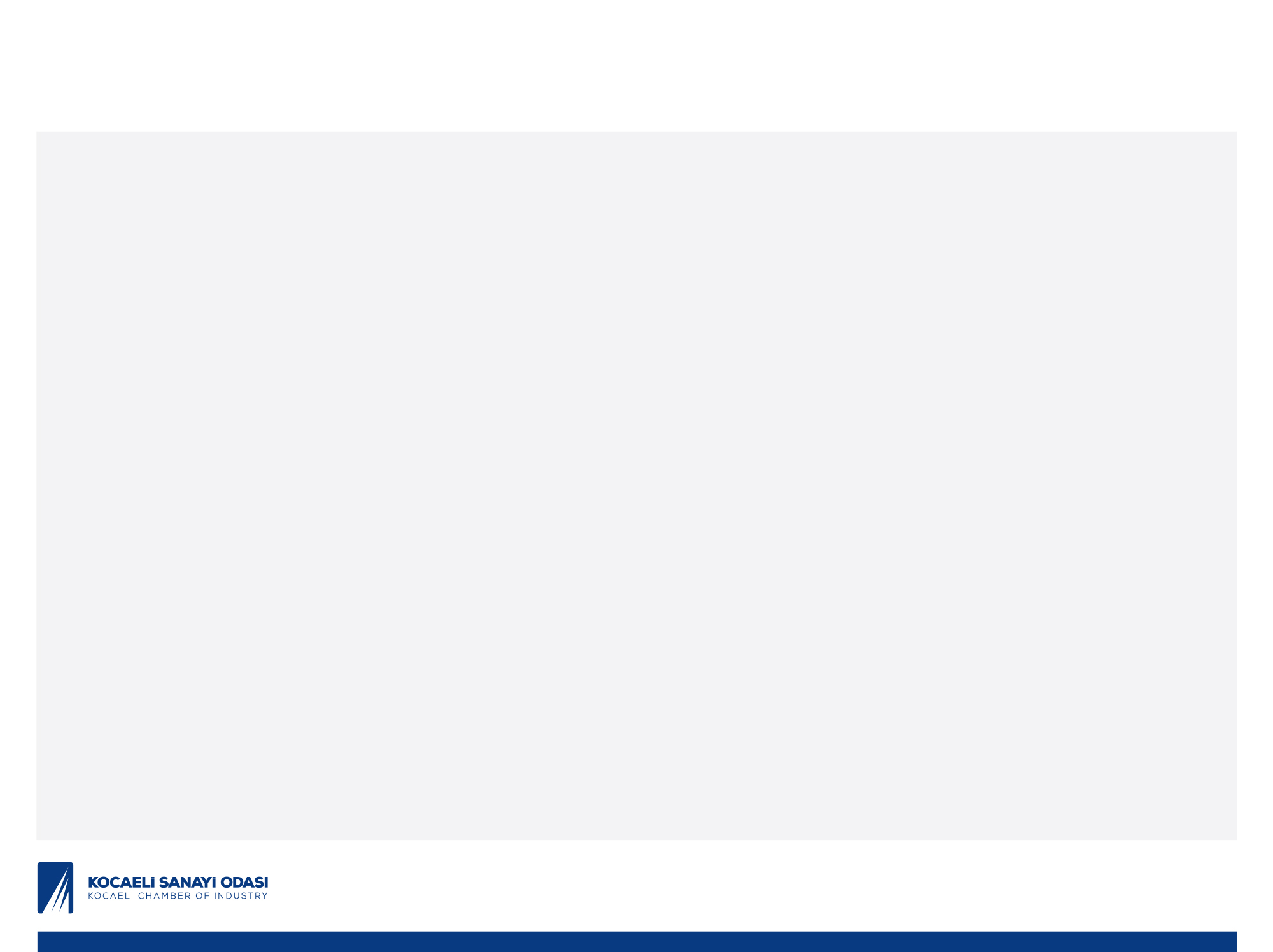 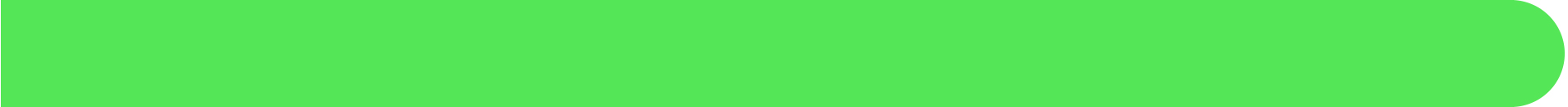 Sorunlu Alan - 1: ENERJİ VERİMLİLİĞİ
ABD’de enerji verimliliği tüketicilere 2030 yılına kadar

*$41 milyar tasarruf ettirecek ve 

*380.000 istihdam yaratacaktır.

Enerji verimliliğine yatırılan her 1 USD 2,5 USD olarak geri dönmektedir.
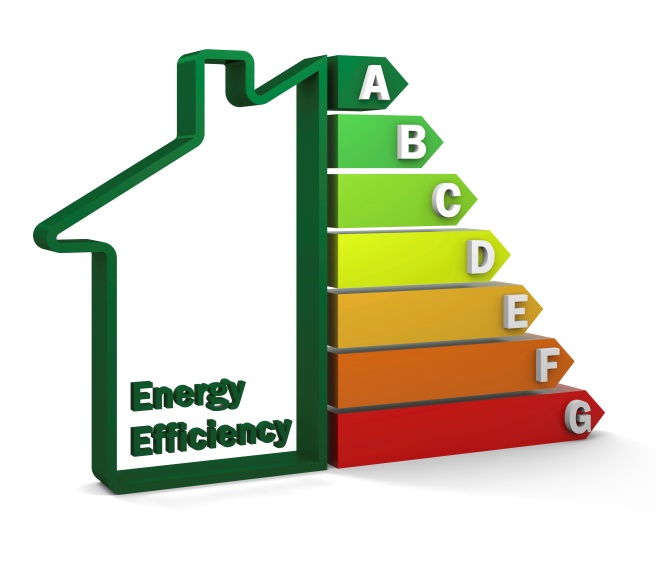 ABD bugün enerjiye her yıl yaklaşık $700 milyar daha az harcamaktadır ve bunu büyük ölçüde 1970’li yıllarda ciddiyetle başlayıp uyguladığı ısı yalıtımı gibi tasarruf tedbirlerine borçludur.
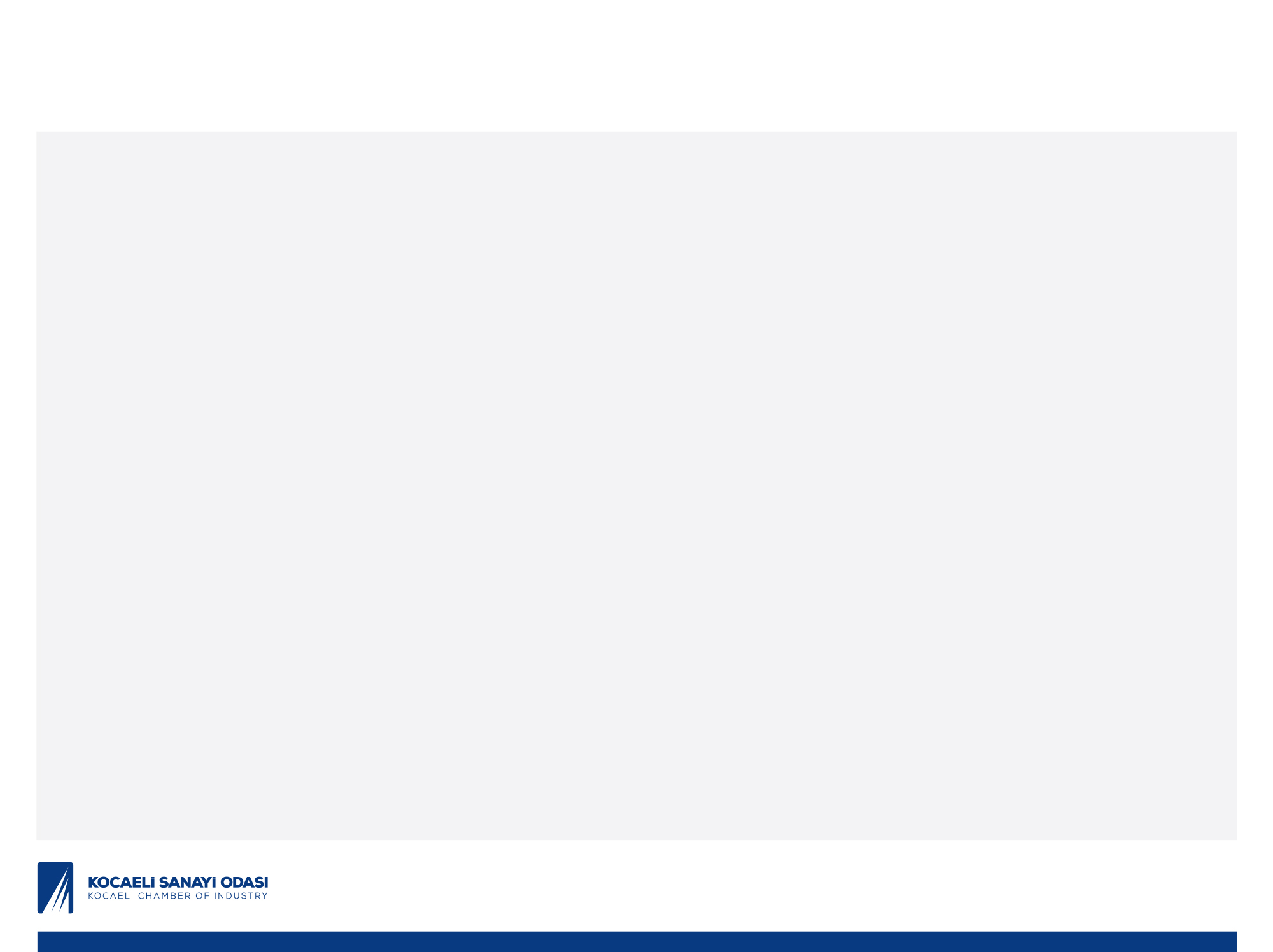 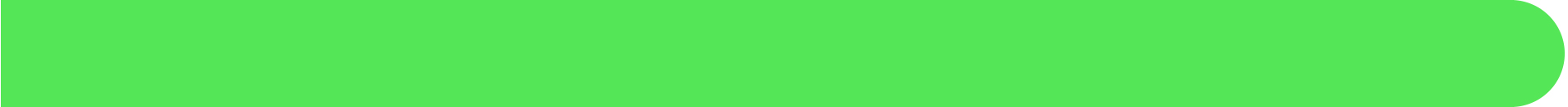 Sorunlu Alan - 1: ENERJİ VERİMLİLİĞİ
Sanayide Enerji Verimliliği Uygulamaları
Sıcak ve soğuk yüzeylerin yalıtımı
Fırınlarda yakıt-hava karışım oranının ayarlanması
Programlanabilir termostatların takılması
Enerji verimliliği yüksek aydınlatma
Hareket sensorlarının takılması
Camlarda yansıtıcı film kullanılması
Güç faktörünün geliştirilmesi
Yüksek verimli motorlar kullanılması
Pompa ve fanlara değişken hızlı sürücüler takılması (VSD)
Basınçlı hava maliyetinin azaltılması
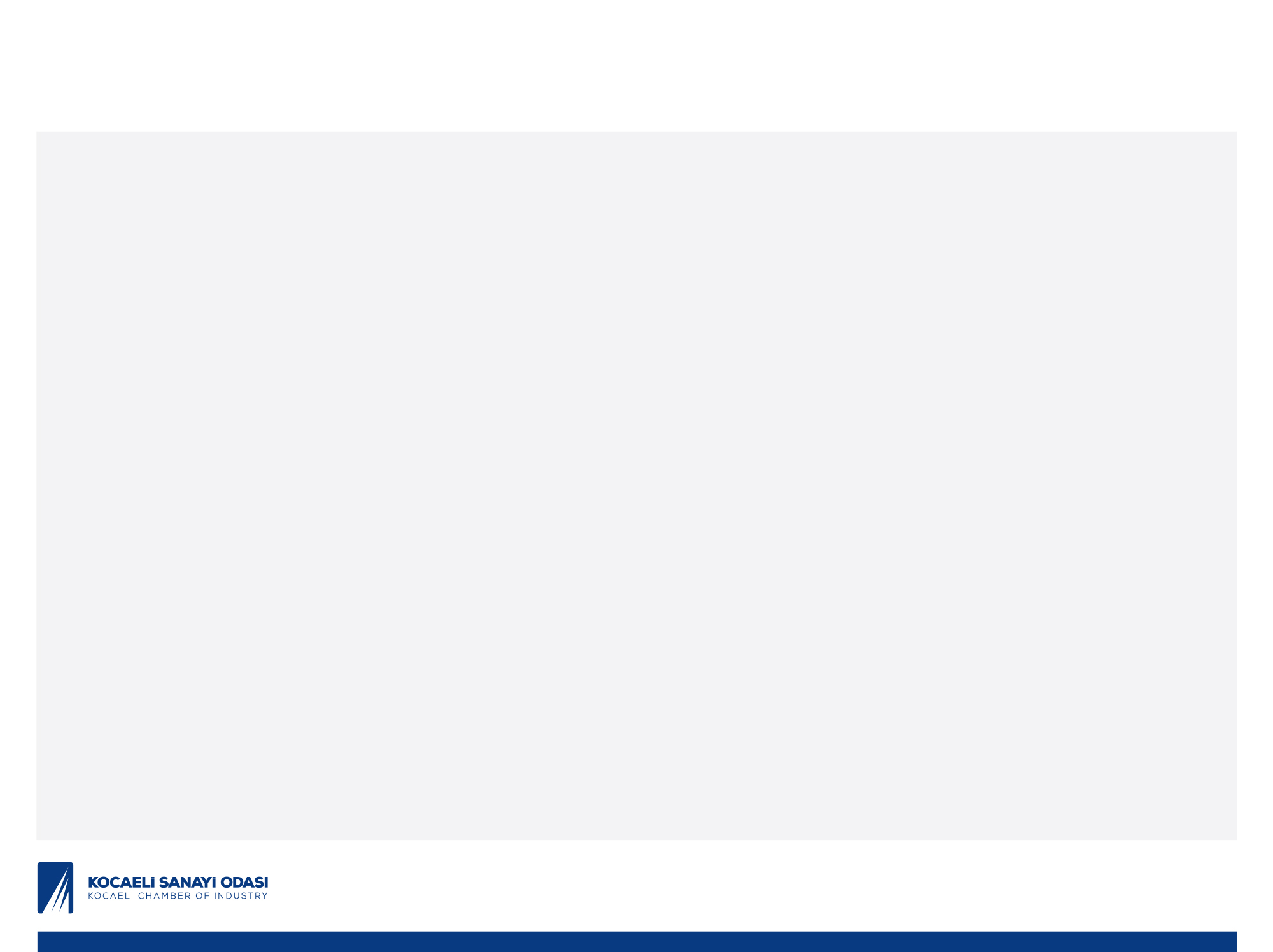 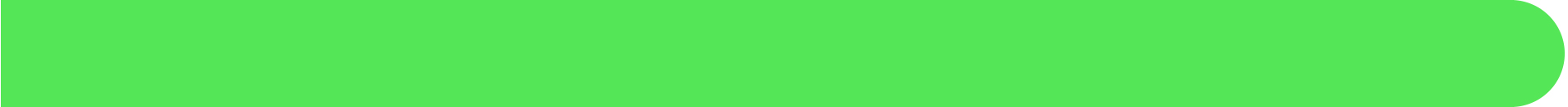 Sorunlu Alan - 1: ENERJİ VERİMLİLİĞİ
Makro Öneriler
Enerji Bakanlığı’nın birinci önceliği enerji verimliliği uygulamalarını tüm ülkeye yaymak olmalıdır. 

Enerji verimliliği bir yaşam tarzı halini alıncıya kadar bir seferberlik havası ve heyecanı içinde devam etmelidir. 

Sanayi kuruluşları bilinçlendirilmeli, desteklenmeli ve teşvik edilmelidir.

Program savunma bütçesi önceliğinde fonlanmalıdır.
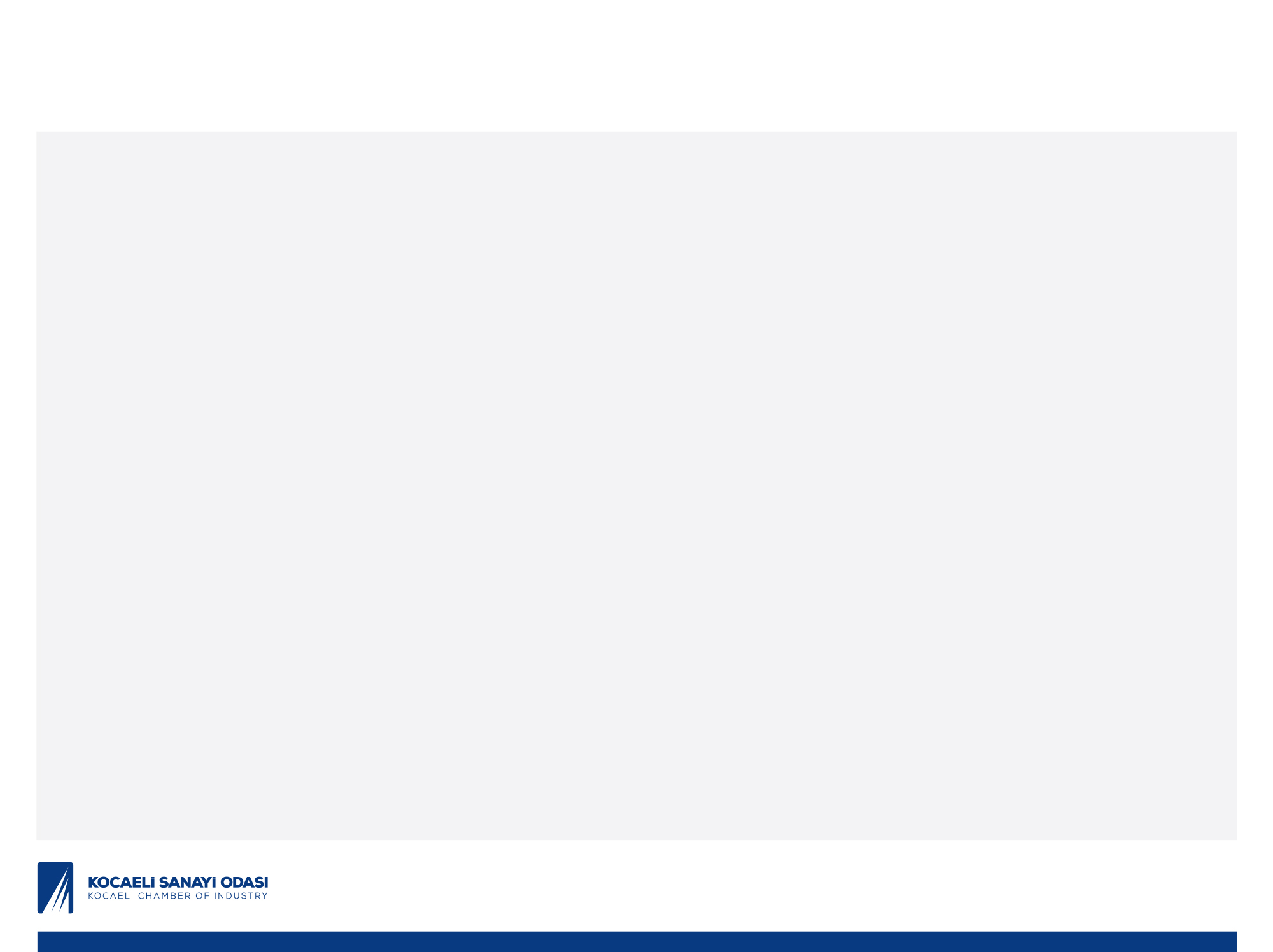 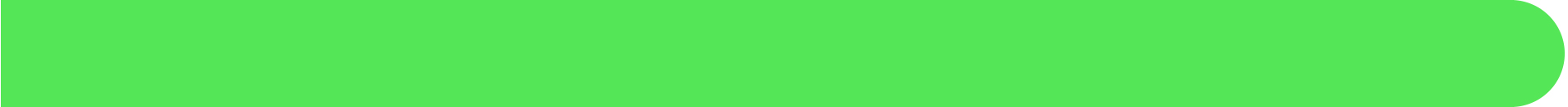 Sorunlu Alan - 1: ENERJİ VERİMLİLİĞİ
Kısa Vadede Yapılacaklar
Enerjisi satın alma yolları konusunda bilgi düzeyimizi arttırmalıyız.

Sanayi kuruluşları için ‘satın alma danışmanlığı’na başvurmalıyız.

Böylece, herhangi bir yatırım yapmadan sadece piyasadaki enstrümanları kullanarak enerji giderlerimizi belirgin şekilde düşürebiliriz.
Orta – Uzun Vadede Yapılacaklar
Sanayicilerin enerji verimliliği için teknik ve ekonomik modeller hazırlamalıyız. Bu modelin uygulanabilmesi için kamu kurum ve kuruluşları ile sivil toplum örgütleriyle işbirliğine gitmeliyiz.

Lobi çalışmaları yürütmeliyiz.

Böylece, işletmelerimizin enerji giderleri ve maliyetleri düşecek, çevreye duyarlı ve ülkemiz için katma değer yaratan bir enerji tüketim rejimi oluşturulacaktır.
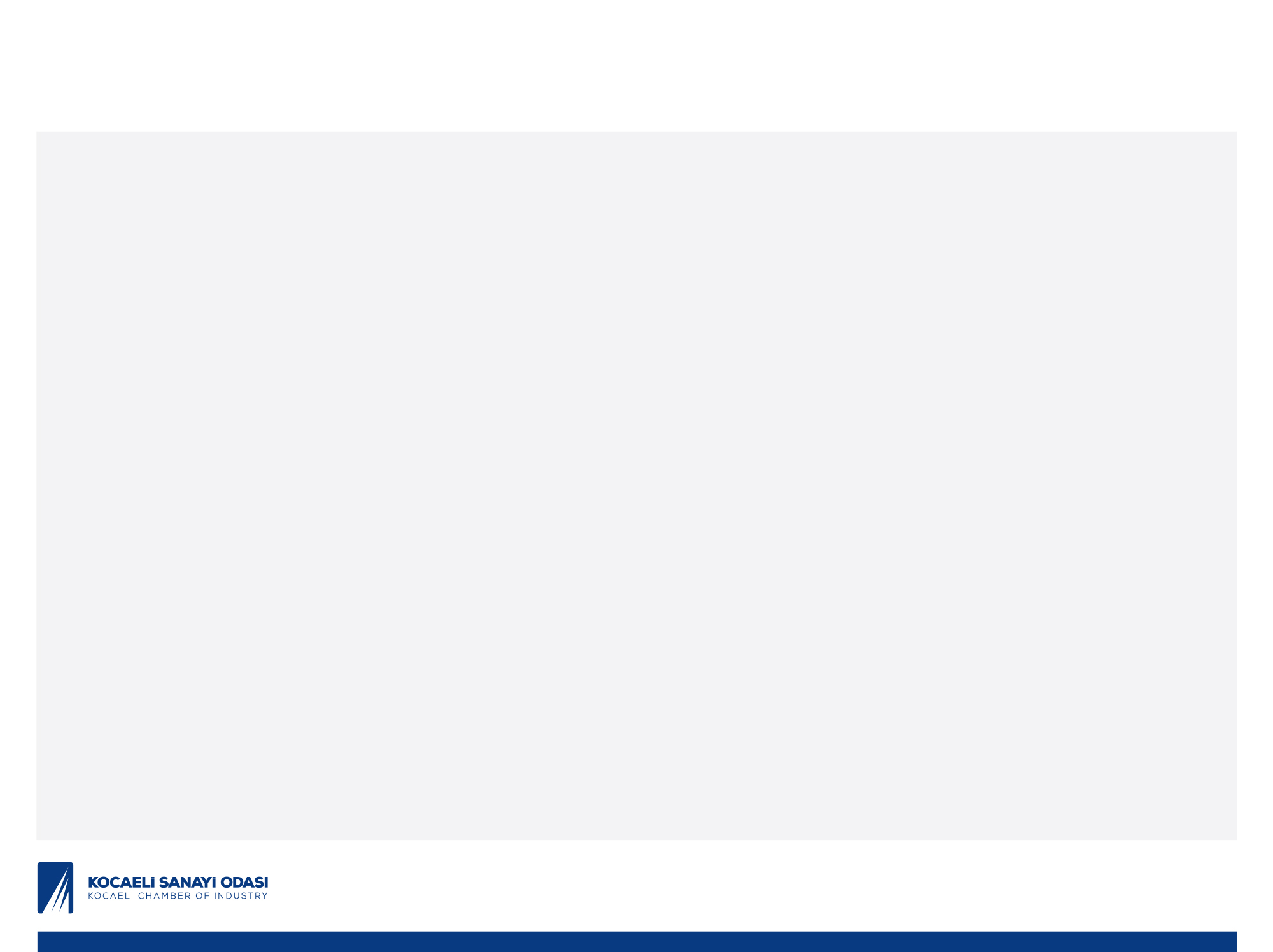 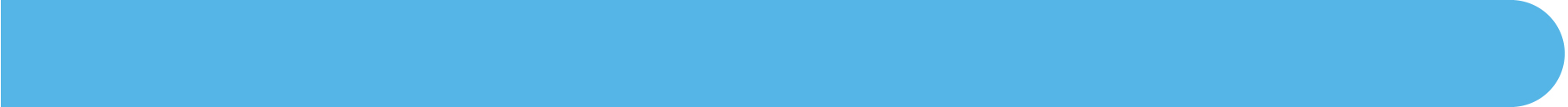 Sorunlu Alan – 2: DEVLET DESTEKLERİNE ULAŞIM
Elektrik İşleri Etüt İdaresi Destekleri
*Verimlilik Artırıcı Projelerin Desteklenmesi (hibe)
*Gönüllü Anlaşmaların Desteklenmesi (hibe)
KOSGEB Destekleri
*Enerji Verimliliği Desteği (hibe)
Türkiye Teknoloji Geliştirme Vakfı (TTGV) Destekleri
Türkiye Sürdürülebilir Enerji Finansman Programı (TURSEFF) Destekleri
Türkiye Kalkınma Bankası Destekleri
*Dünya Bankası Yenilebilir Enerji ve Enerji Verimliliği Kredisi (kredi)
*Avrupa Yatırım Bankası Enerji ve Çevre II Kredisi (hibe)
Türkiye Sınai Kalkınma Bankası Destekleri
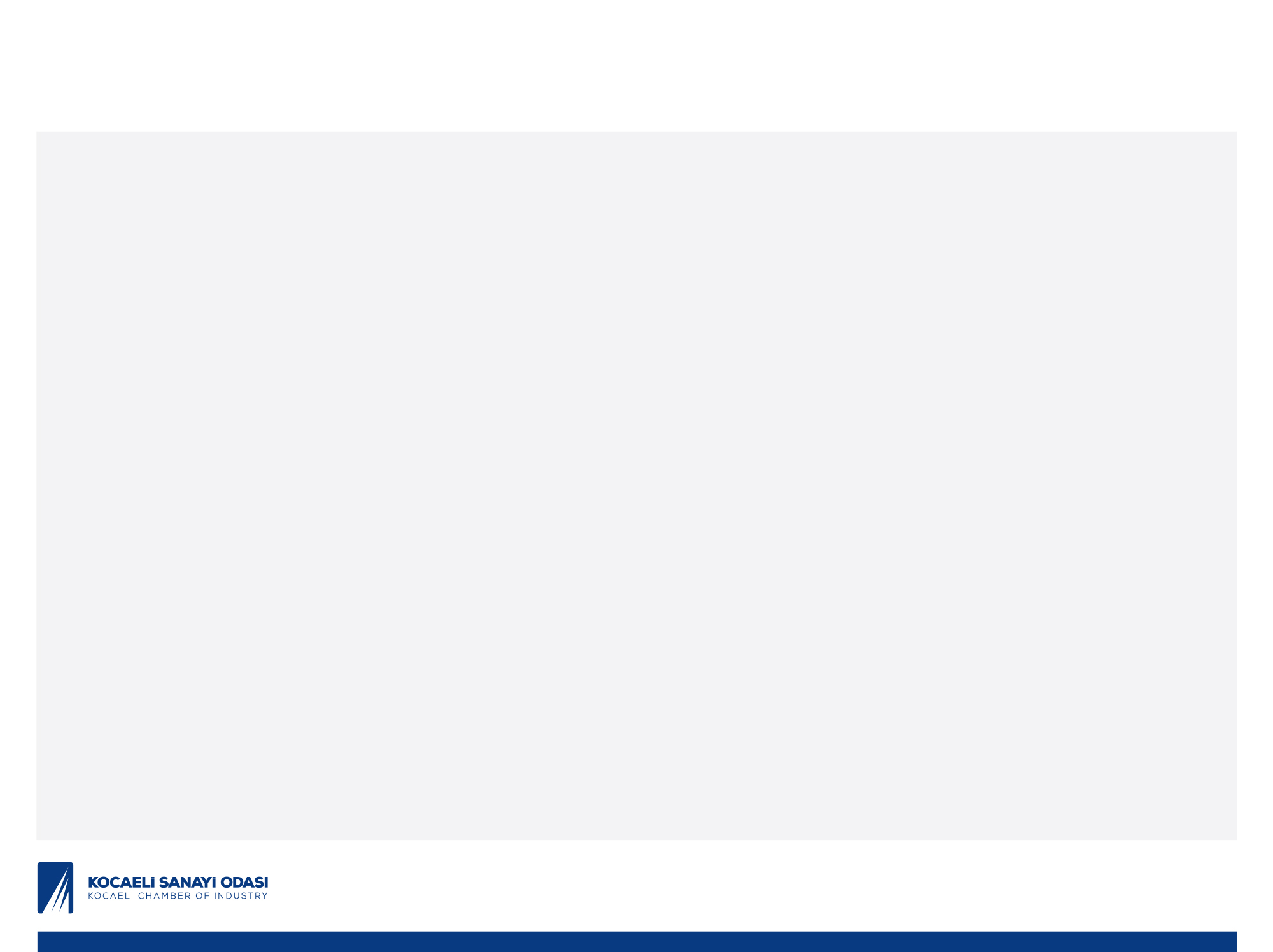 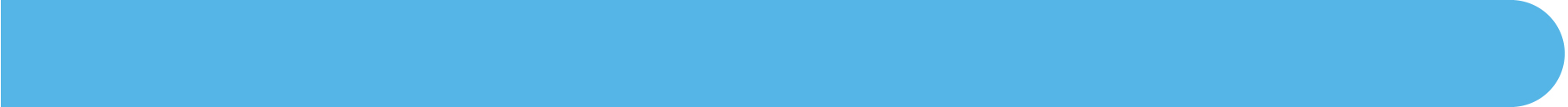 Çözüm Önerisi:
KSO Enerji Destek Masası (Üniversite işbirliği ile)
*Enerji maliyetlerini düşürmek amacıyla ortak satın alım faaliyetleri
*Eğitimler, bilgilendirme toplantıları
*Firmalara Ön Etütler
*Finansmana Ulaşım için Danışmanlıklar
*Yasal süreçlerle ilgili görüş oluşturma
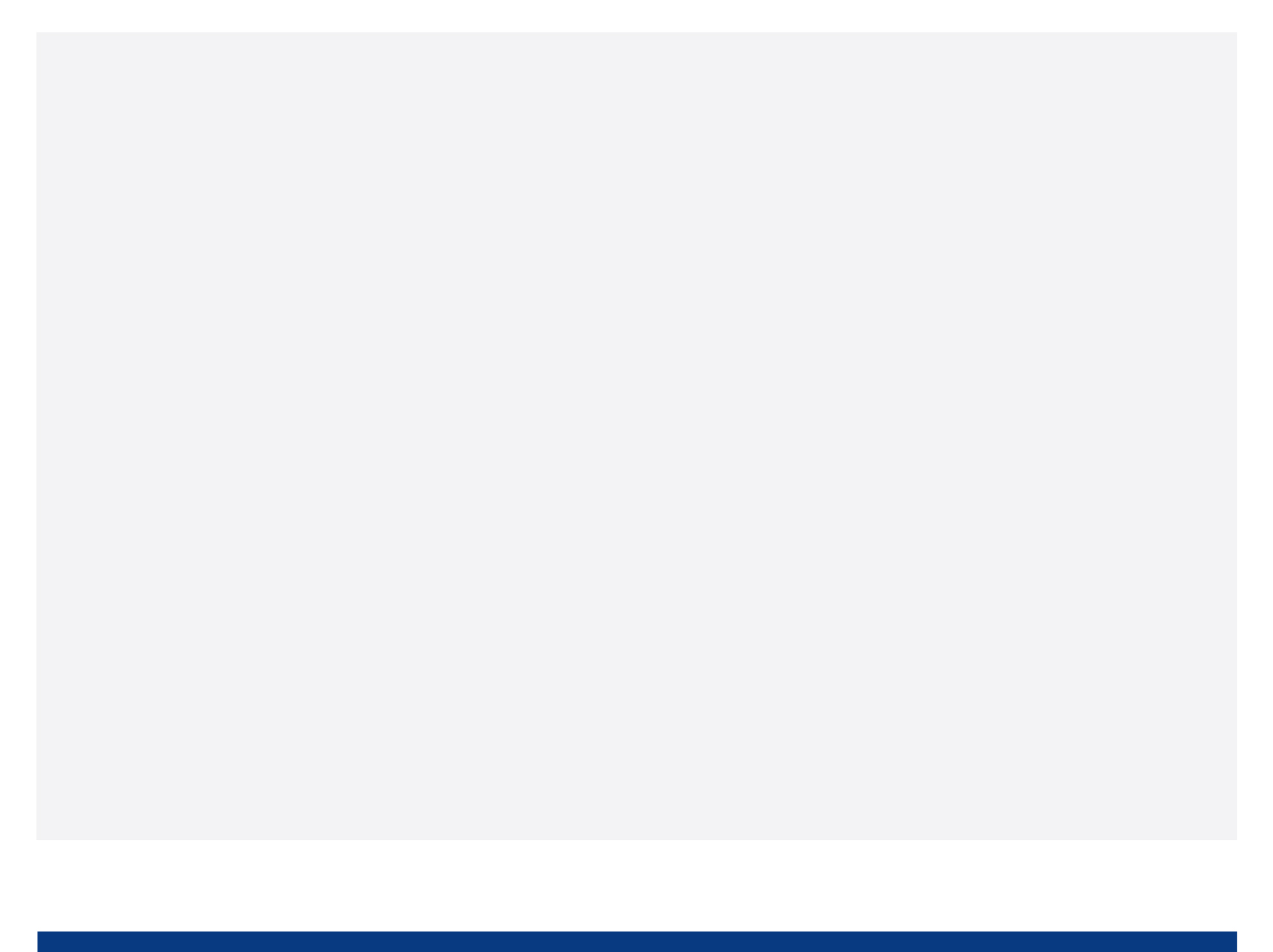 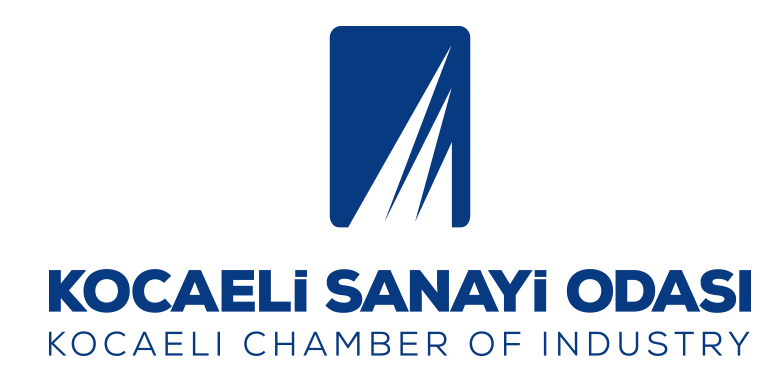 Teşekkürler…